Standards for Internal Control in the Federal Government
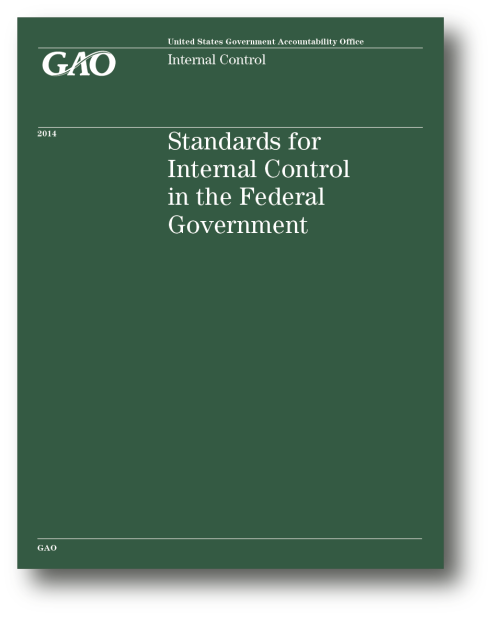 Standards for Internal Control in the Government
Going Green
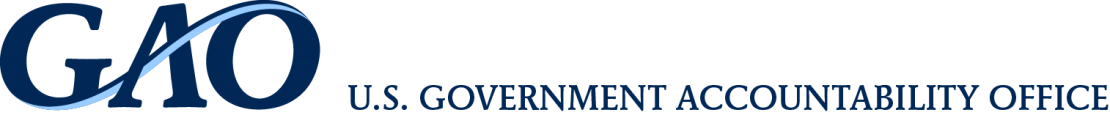 1
Session Objective
To discuss GAO’s Standards for Internal Control in the Federal Government (Green Book)
2
Green Book Through the Years
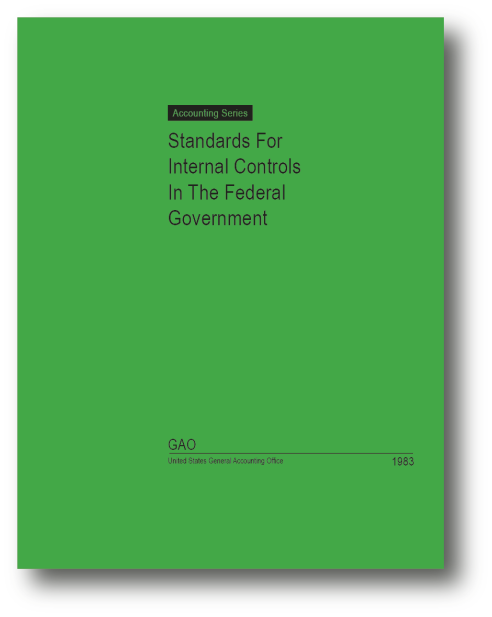 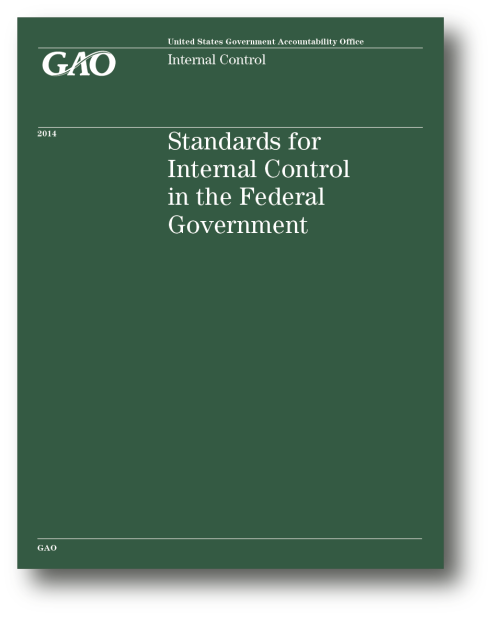 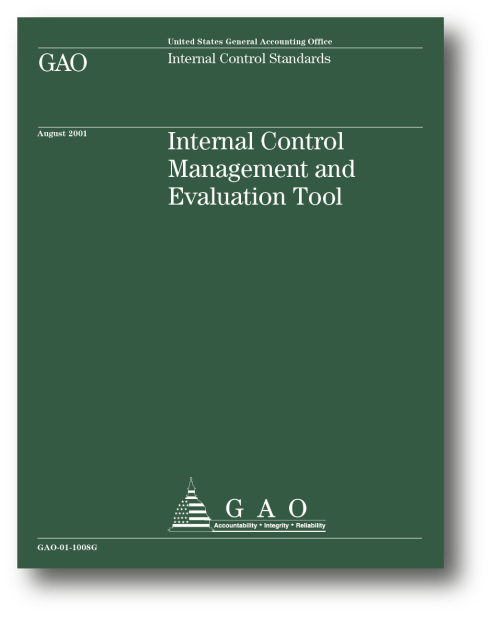 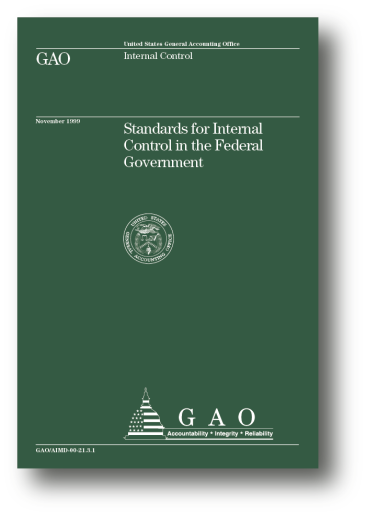 1983
Present
3
What’s in Green Book for the Federal Government?
Reflects federal internal control standards required per Federal Managers’ Financial Integrity Act (FMFIA) 

Serves as a base for OMB Circular A-123

Written for government
Leverages the COSO Framework
Uses government terms
4
What’s in Green Book for State and Local Governments?
May be an acceptable framework for internal control on the state and local government level under proposed OMB Uniform Guidance for Federal Awards

Written for government
Leverages the COSO Framework
Uses government terms
5
What’s in Green Book for Management and Auditors?
Provides standards for management

Provides criteria for auditors

Can be used in conjunction with other standards, e.g. Yellow Book
6
Updated COSO Framework
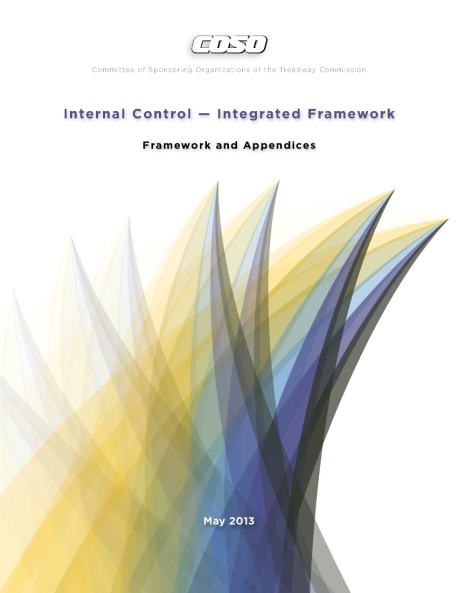 ReleasedMay 14, 2013
7
The COSO Framework
Relationship of Objectives and Components
Direct relationship between objectives (which are what an entity strives to achieve) and the components (which represent what is needed to achieve the objectives)

COSO depicts the relationship
	in the form of a cube:

	The three objectives are represented 
		by the columns
	The five components are represented 
		by the rows
	The entity’s organization structure is
		represented by the third dimension
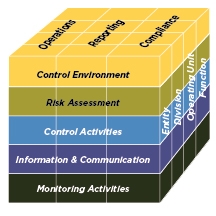 Source: COSO
8
From COSO to Green Book: Harmonization
9
Exposure Draft Comment Process
43 comment letters from federal agencies, Inspectors General, public accounting firms, professional organizations, academia, among others

Major themes of comments included but were not limited to
Clarification of requirements (must/should)
Definition of key terms
Applicability to state, local, and not-for-profits organizations
Documentation requirements
Editorial suggestions
10
Revised Green Book: Standards for Internal Control in the Federal Government
Overview
Standards
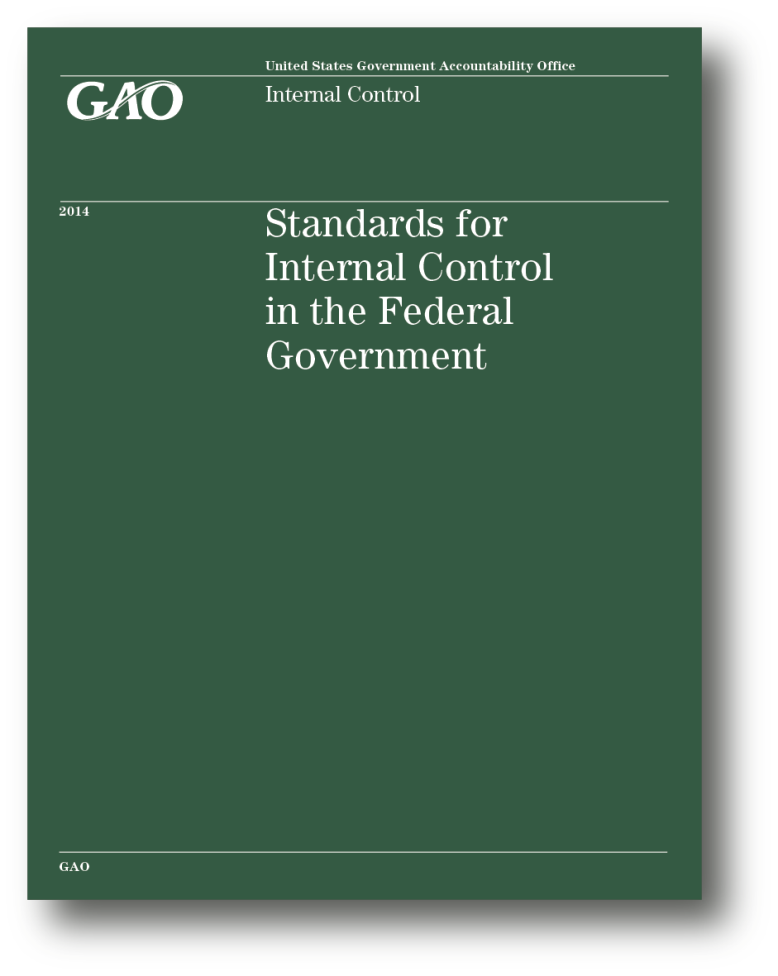 11
Revised Green Book: Standards for Internal Control in the Federal Government
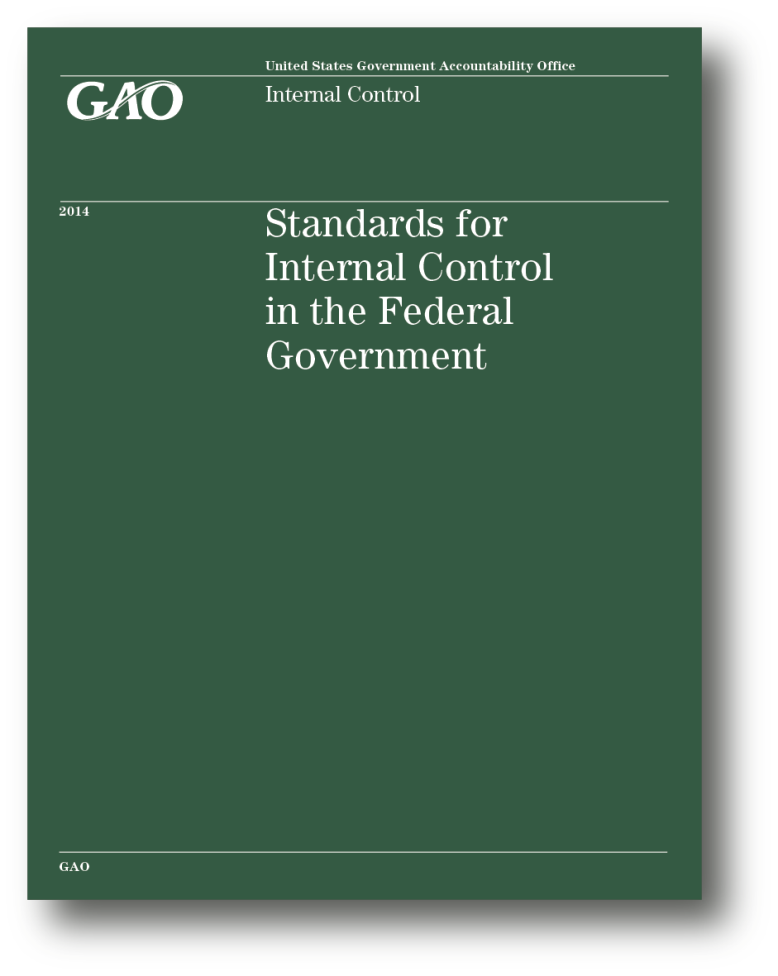 Consists of two sections:
Overview
Standards

Establishes:
Definition of internal control 
Categories of objectives
Components and principles of internal control
Requirements for effectiveness
12
Revised Green Book: Overview
Overview
Standards
Explains fundamental concepts of 	          internal control

Addresses how components, principles, and attributes relate to an entity’s objectives

Discusses management evaluation of internal control
13
Fundamental Concepts
What is internal control in Green Book?
“Internal control is a process effected by an entity’s management that provides reasonable assurance that the objectives of an entity are being achieved.”

What is an internal control system in Green Book?
“An internal control system is a continuous built-in component of operations, effected by people, that provides reasonable assurance, not absolute assurance, that an organization’s objectives will be achieved.”
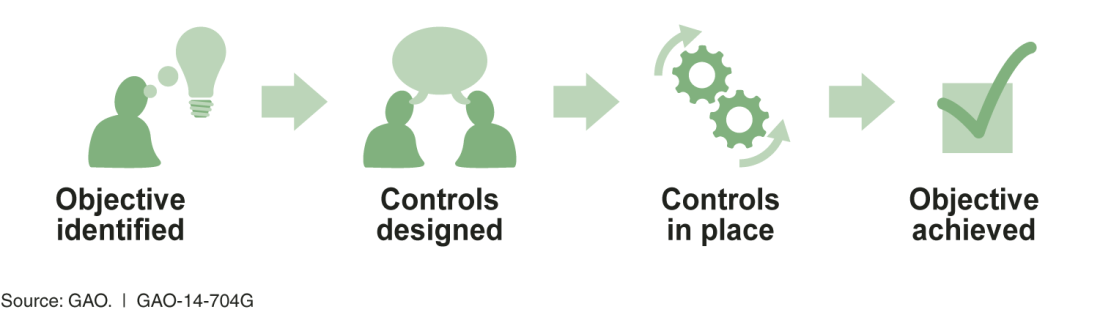 14
Overview: Components, Principles, and Attributes
Overview
Standards
15
Revised Green Book: Principles
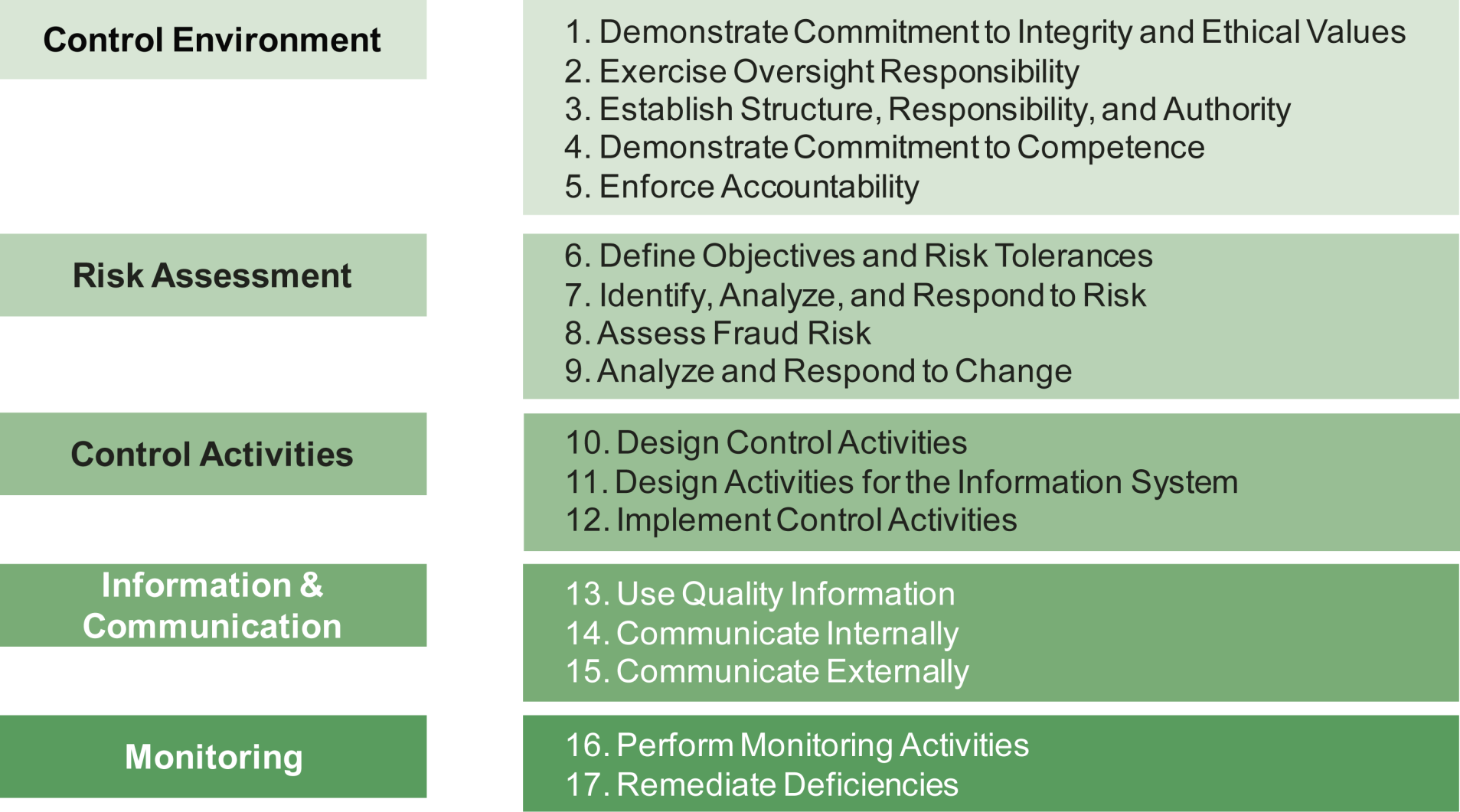 16
Component, Principle, Attribute
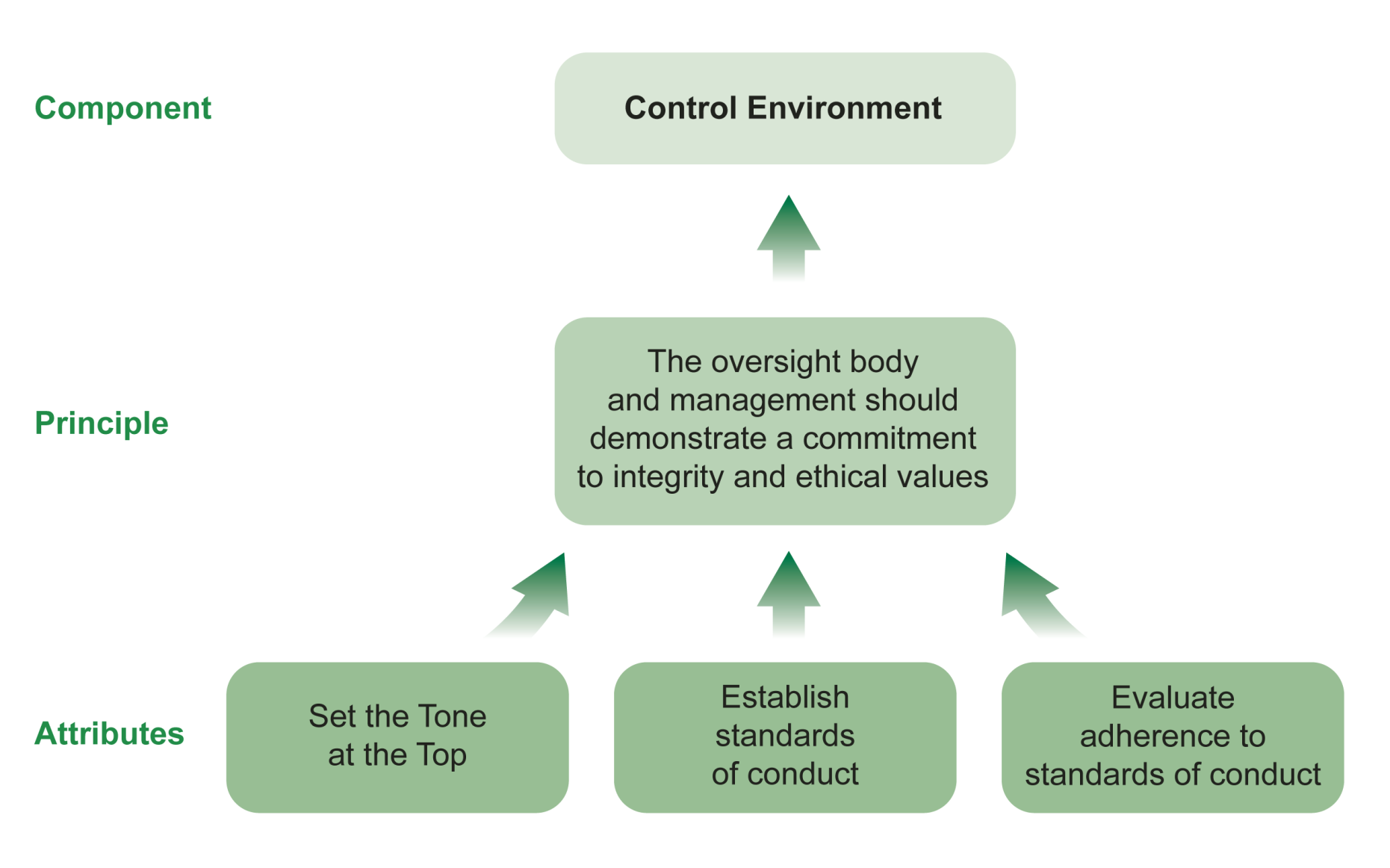 17
Overview: Principles and Attributes
Overview
Standards
In general, all components and principles are required for an effective internal
   control system

Principles and Attributes
Entity should implement relevant principles
If a principle is not relevant, document the rationale of how, in the absence of that principle, the associated component could be designed, implemented, and operated effectively
Attributes are considerations that can contribute to the design, implementation, and operating effectiveness of principles
18
Overview: Management Evaluation
Overview
Standards
Overview
An effective internal control system requires that each of the five components are:
Effectively designed, implemented, and operating
Operating together in an integrated manner

Management evaluates the effect of deficiencies on the internal control system

A component is not effective if related principles are not effective
Standards
19
Overview: Additional Considerations
Overview
Standards
Overview
The impact of service organizations on an      entity’s internal control system

Discussion of documentation requirements in the Green Book

Applicability to state, local, and quasi-governmental entities as well as not-for-profits

Cost/Benefit and Large/Small Entity Considerations
Standards
20
Revised Green Book: Standards
Overview
Standards
Control Environment

Risk Assessment

Control Activities

Information and Communication

Monitoring
21
Revised Green Book: Standards
Overview
Standards
Explains principles for each component

Includes further discussion of considerations for principles in the form of attributes
22
Control Environment
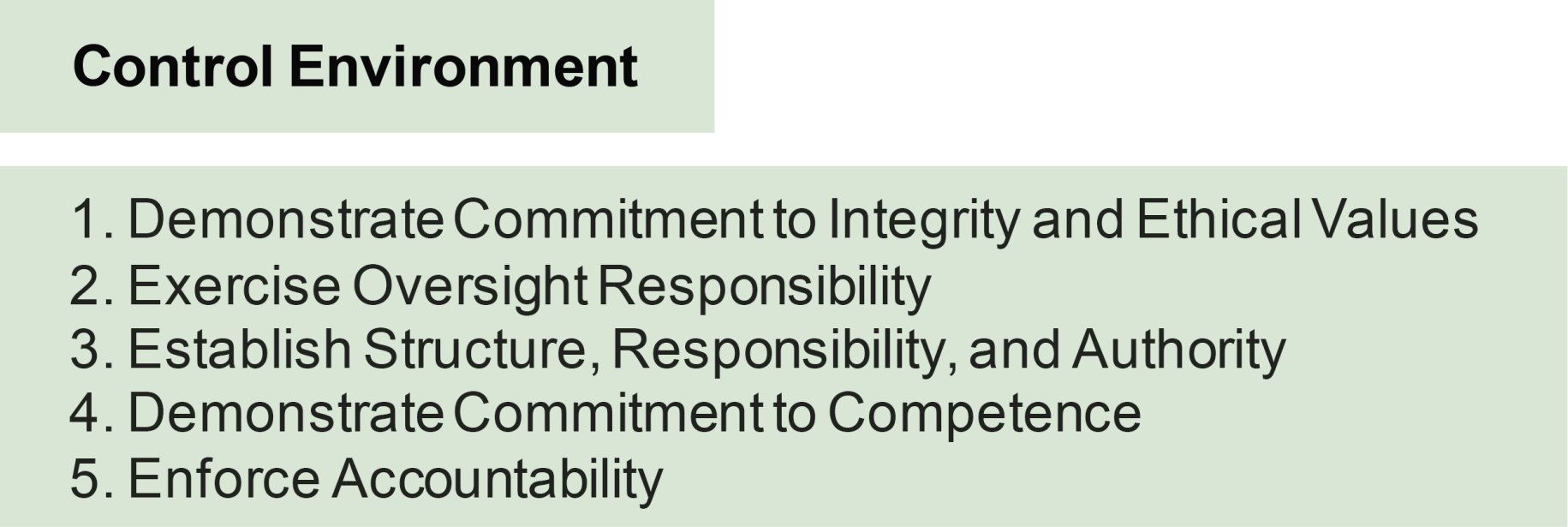 23
Risk Assessment
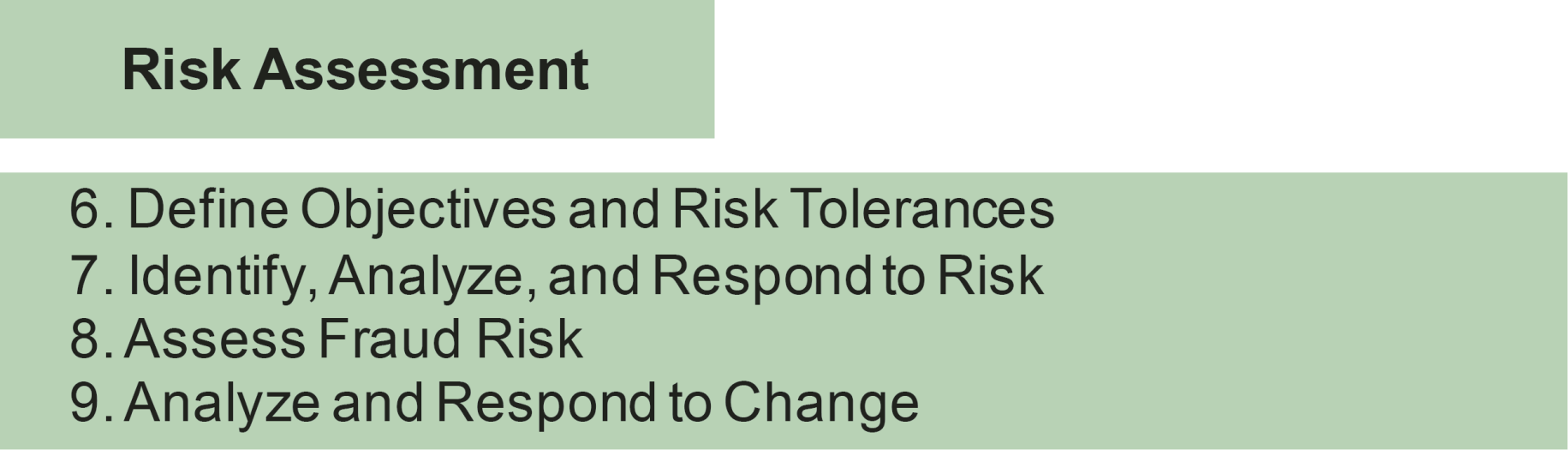 24
Control Activities
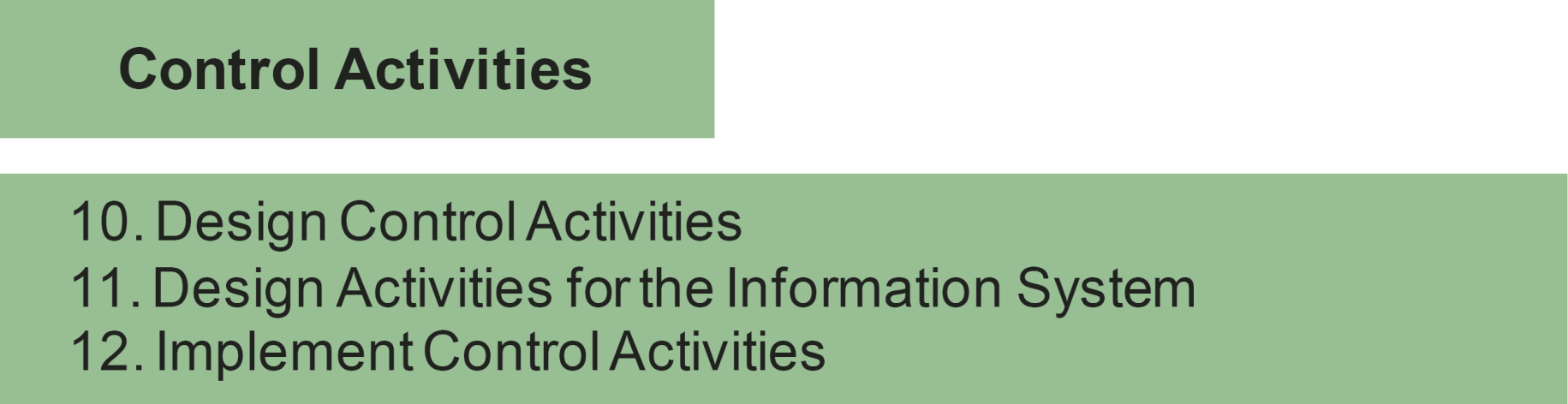 25
Information & Communication
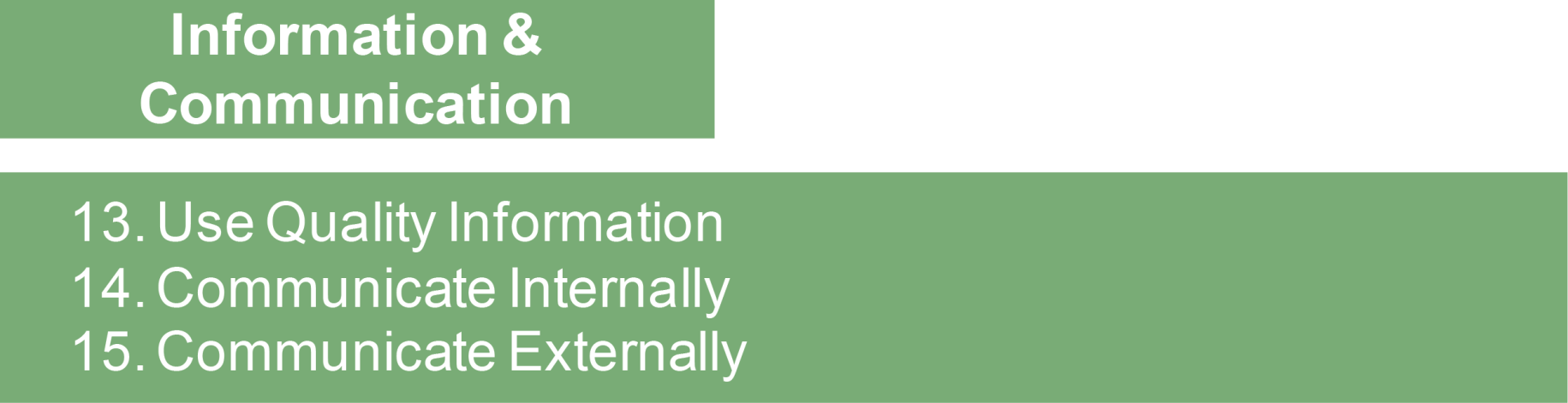 26
Monitoring
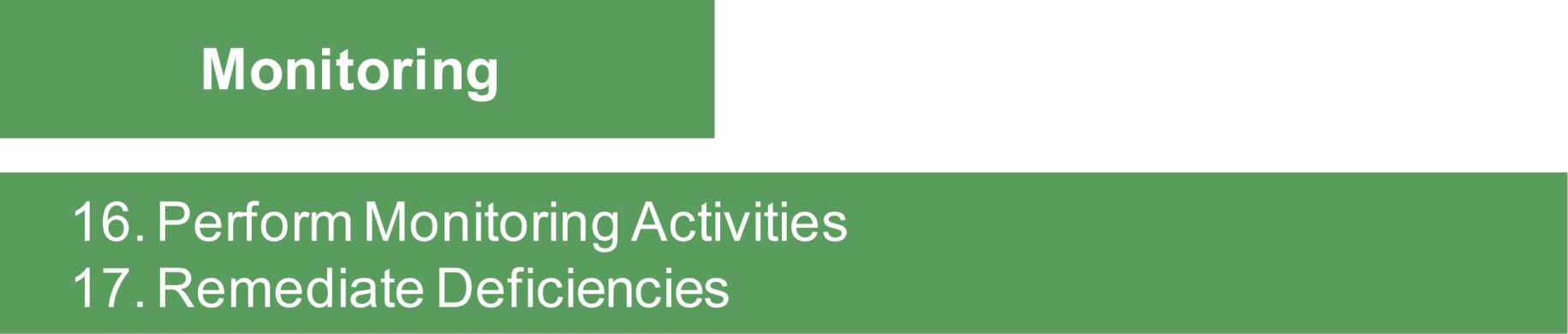 27
Controls Across Components
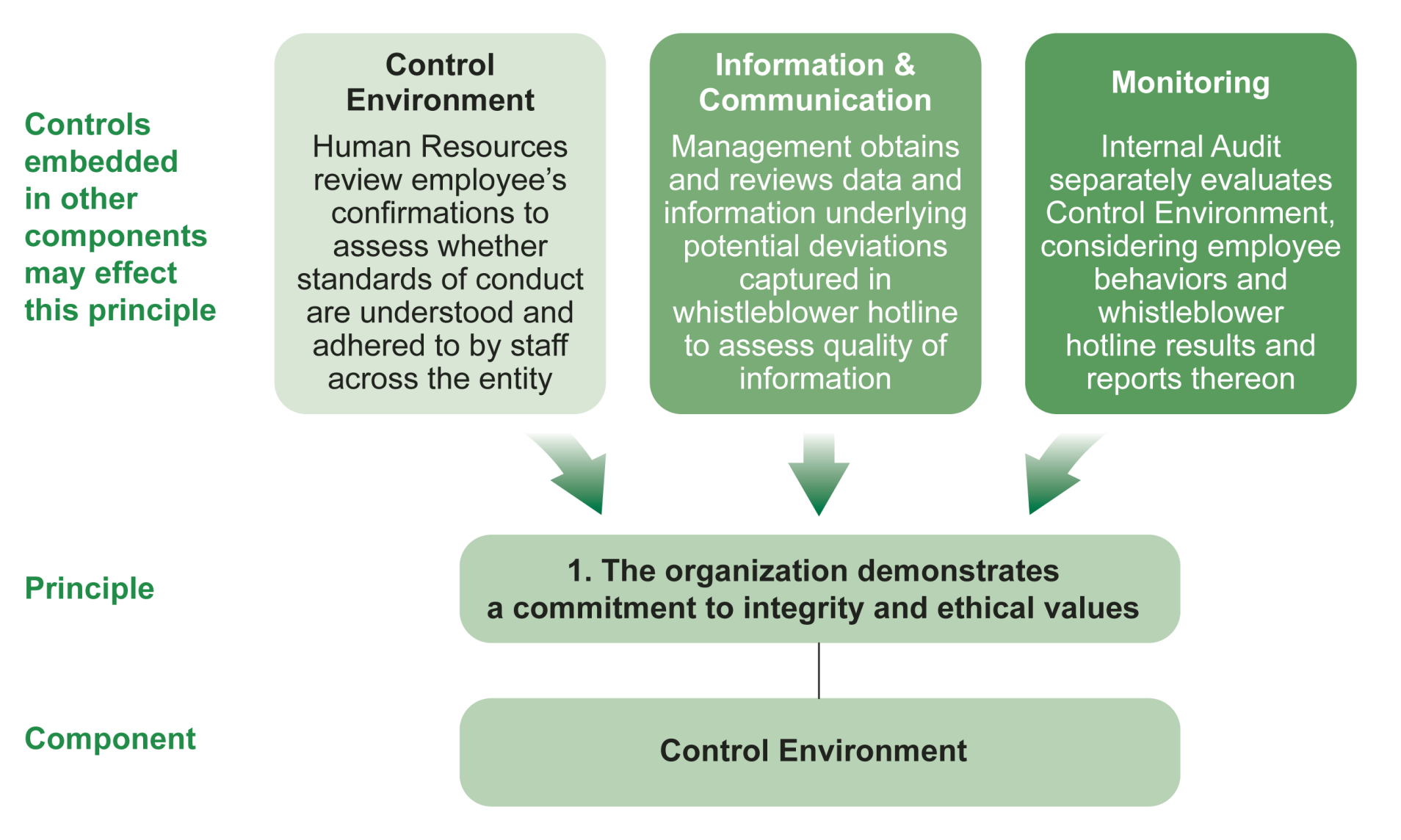 28
Other Key Considerations
Standards vs. Framework

Documentation Requirements
Overview lists the documentation requirements found in the principles which represent the minimum level of documentation necessary for an effective internal control system.

Consideration of Attributes
Overview discusses how management considers the design, implementation, and operating effectiveness of the attributes for each principle
29
Documentation Requirements
If management determines a principle is not relevant, management supports that determination with documentation that includes the rationale of how, in the absence of that principle, the associated component could be designed, implemented, and operated effectively.
30
Documentation Requirements (cont.)
Control Environment
Management develops and maintains documentation of its internal control system. 

Control Activities
Management documents in policies the internal control responsibilities of the organization.
31
Documentation Requirements (cont.)
Monitoring
Management evaluates and documents the results of ongoing monitoring and separate evaluations to identify internal control issues.

Management evaluates and documents internal control issues and determines appropriate corrective actions for internal control deficiencies on a timely basis. 

Management completes and documents corrective actions to remediate internal control deficiencies on a timely basis.
32
Accessibility of Green Book
Comments raised during exposure identified new need

How do we make the Green Book more accessible to our user community?
33
The Green Book layout
Changed the layout of the Green Book itself to make it more user friendly:
Highlights page
Facsimile page
Graphics throughout the overview
Cube throughout the standards
34
Highlights Page
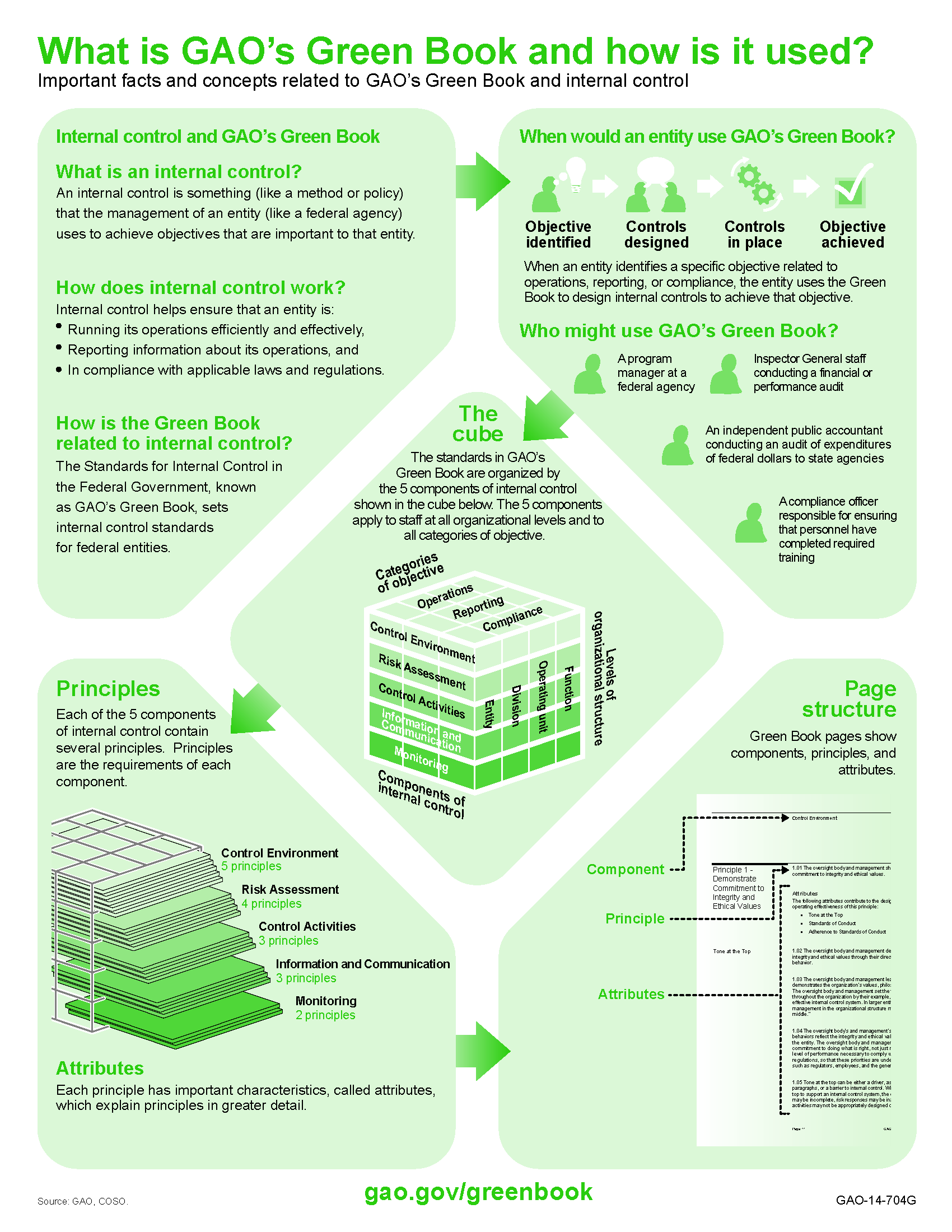 35
Facsimile Page
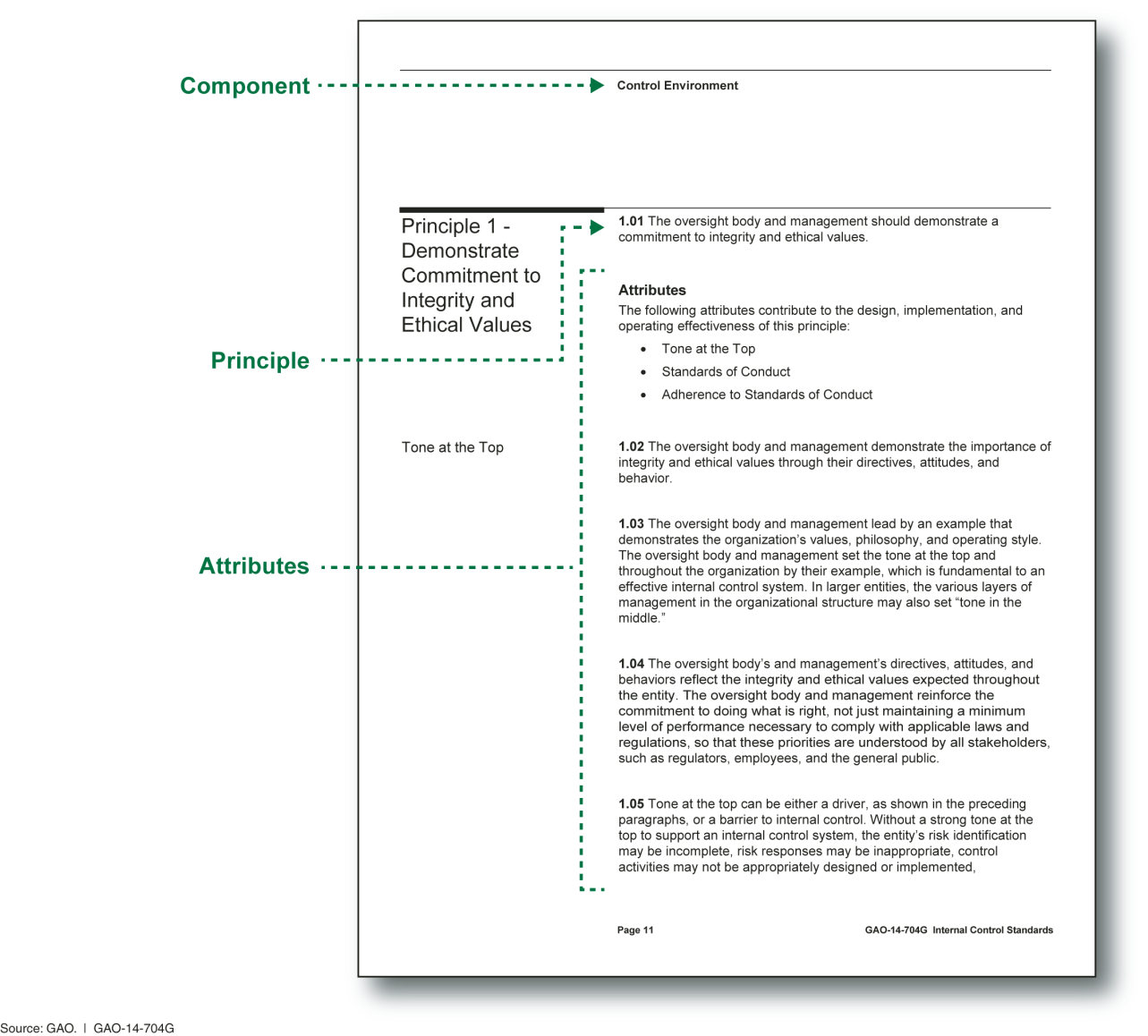 36
The Principle Slices
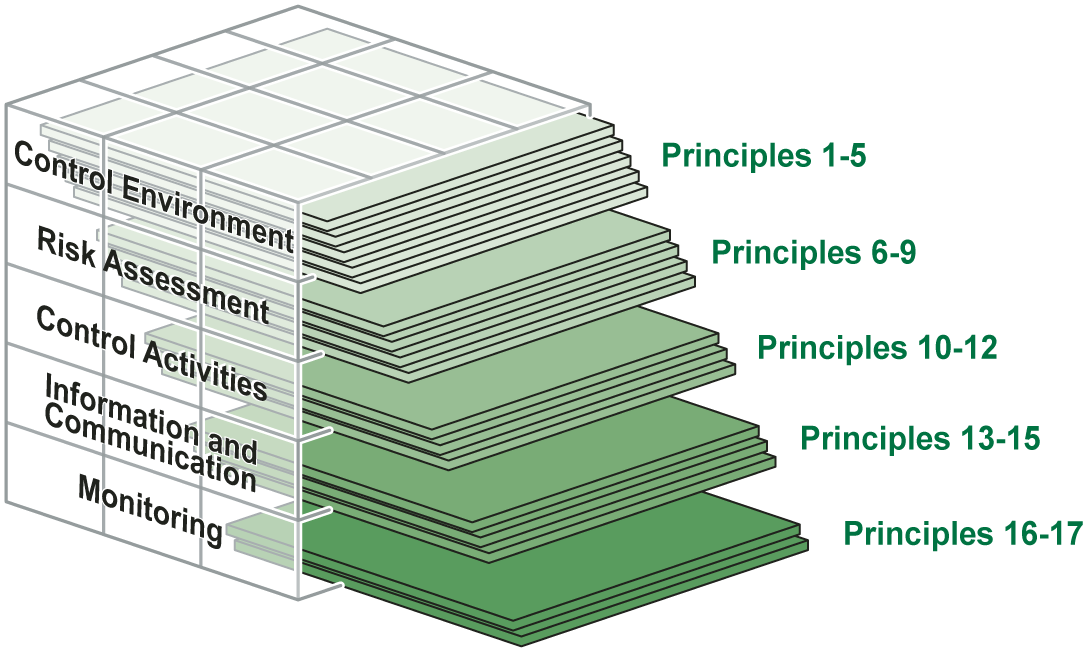 37
Cube as Navigation Aid
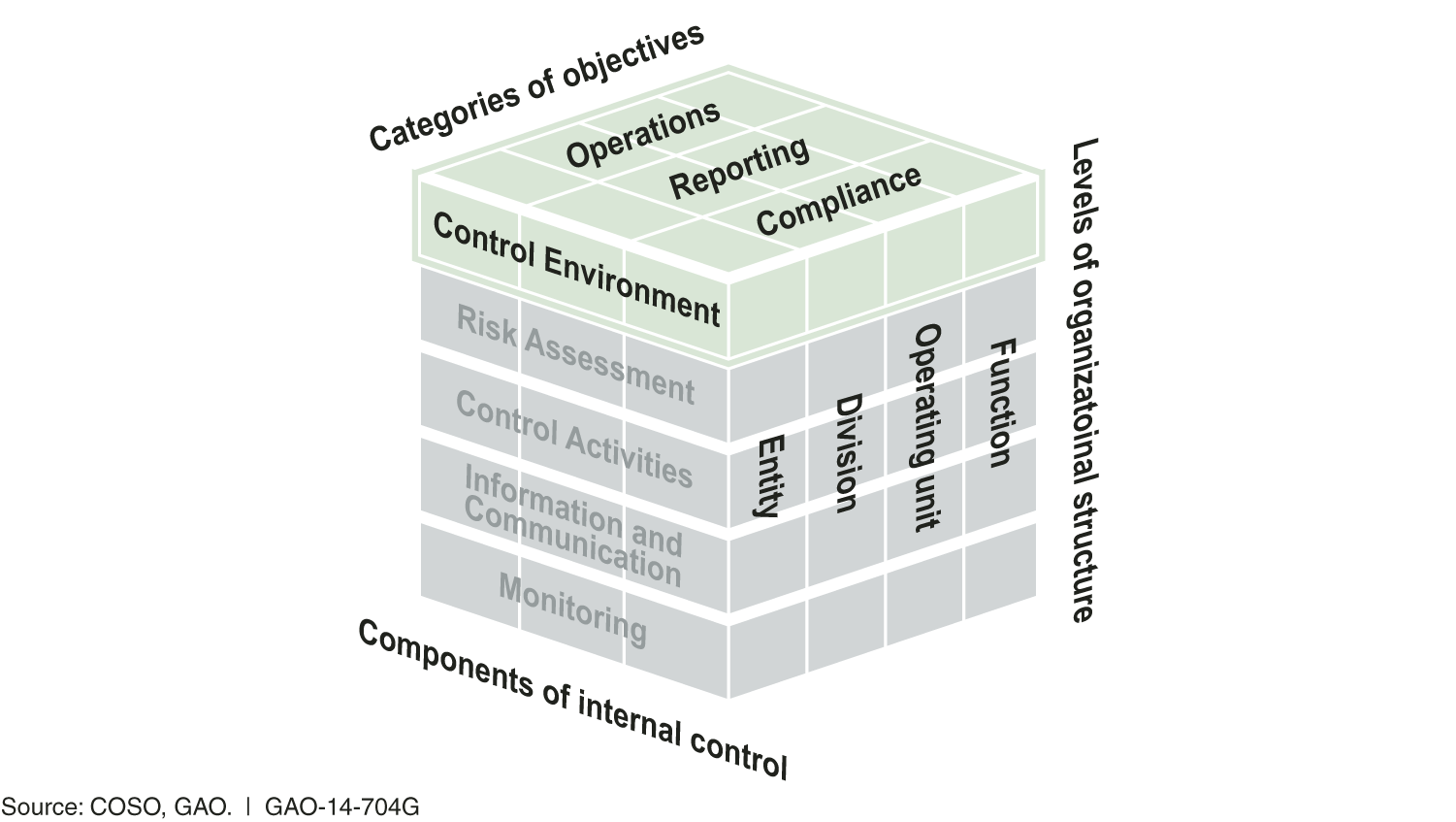 38
The Green Book in Action
Relationship between the Green Book and Yellow Book
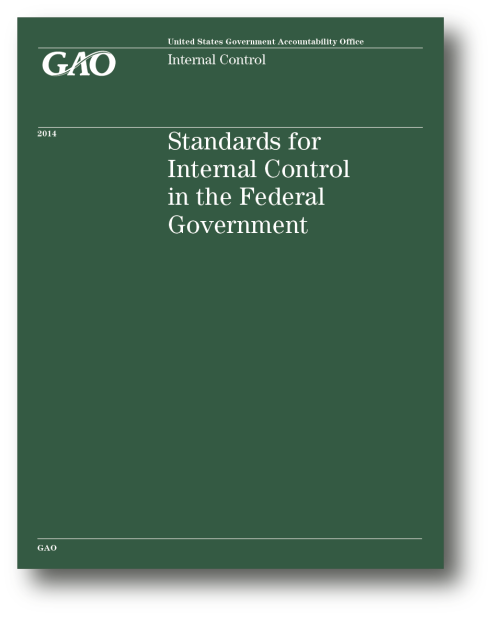 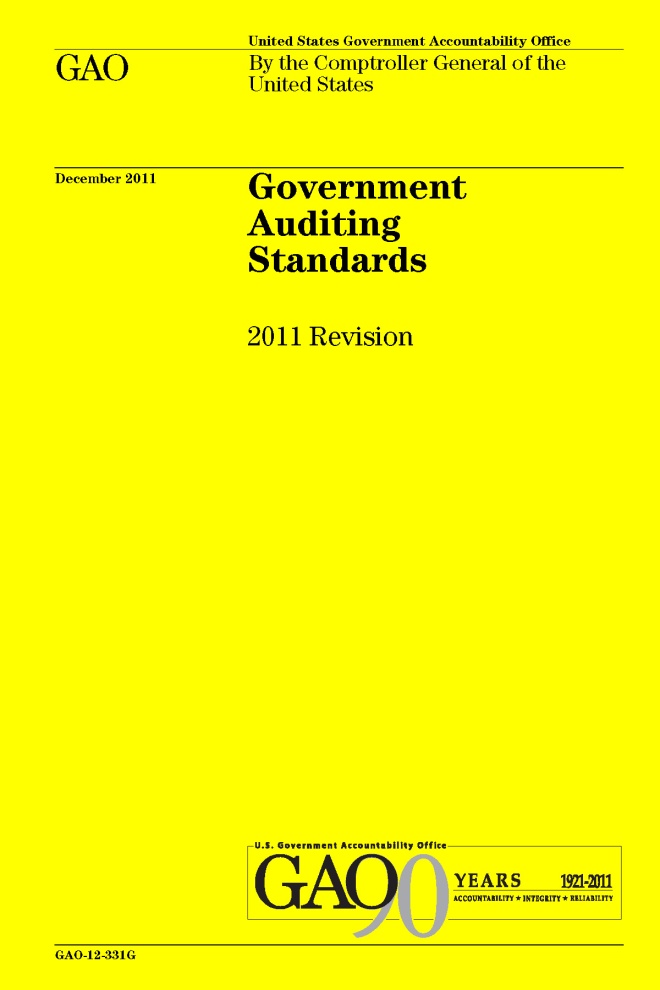 39
Green Book and Yellow Book
Can be used by management to understand requirements

Can be used by auditors to understand criteria
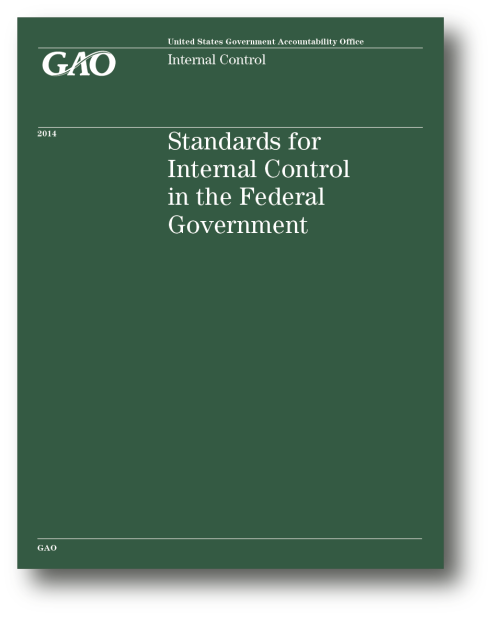 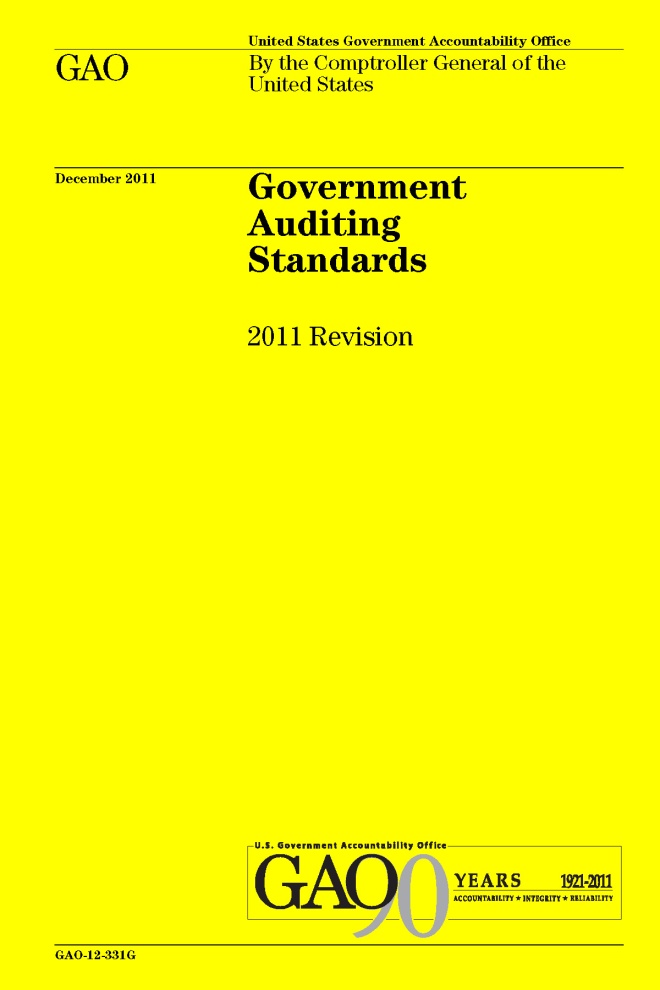 40
The Yellow Book: Framework for Audits
Findings are composed of 
Condition (What is)

Criteria (What should be)

Cause

Effect (Result)

Recommendation (as applicable)
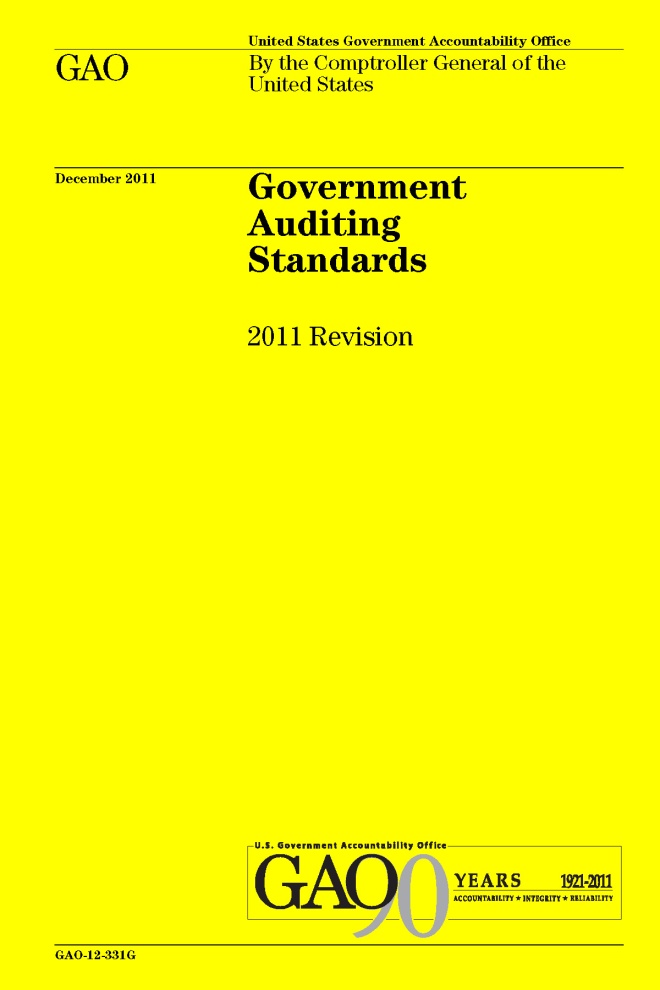 41
Linkage Between Criteria (Yellow Book) and Internal Control (Green Book)
Green Book provides criteria for the design, implementation, and operating effectiveness of an effective internal control system
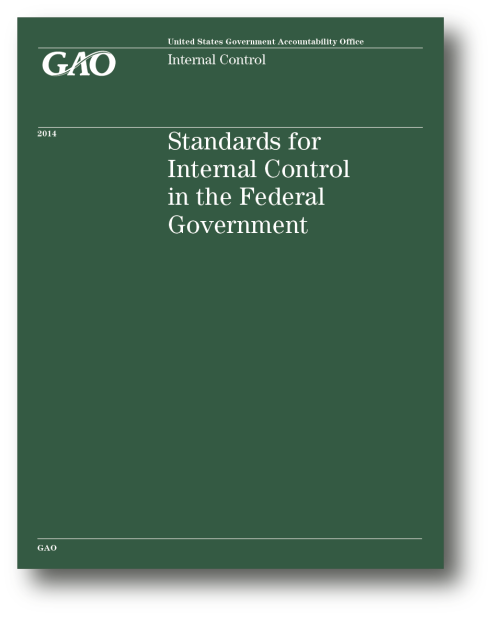 42
The Yellow Book: Framework for Audits
Findings are composed of 
Condition (What is)

Criteria (What should be)

Cause

Effect (Result)

Recommendation (as applicable)
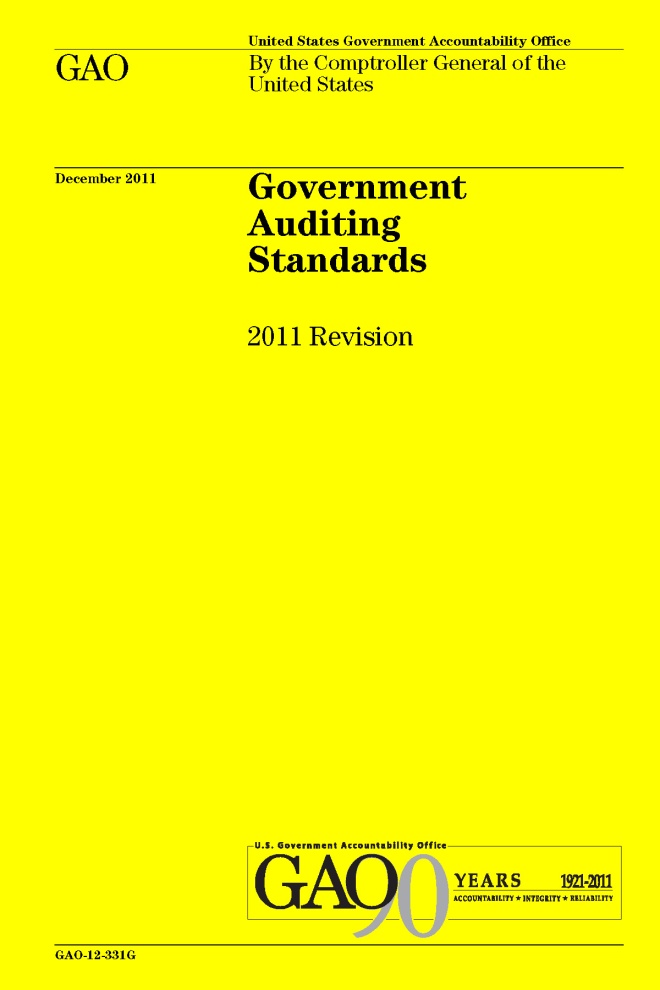 43
Linkage Between Findings (Yellow Book) and Internal Control (Green Book)
Findings may have causes that relate to internal control deficiencies
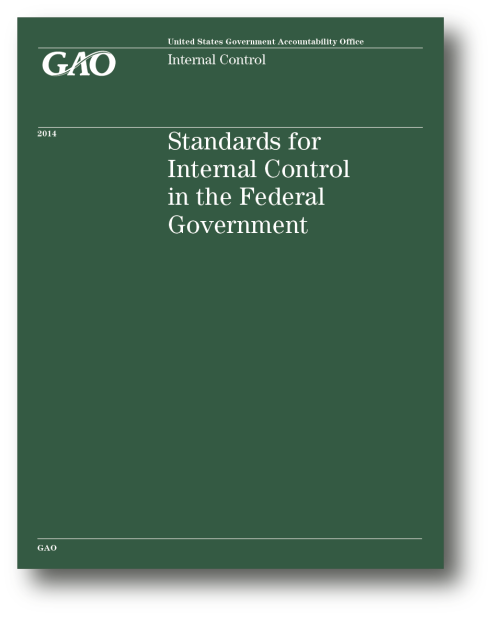 44
Where to Find the Green Book
The Green Book is on GAO’s website at: www.gao.gov/greenbook
		
For technical assistance, contact us at: greenbook@gao.gov
45
Thank You
Questions?
46